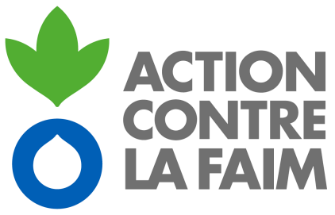 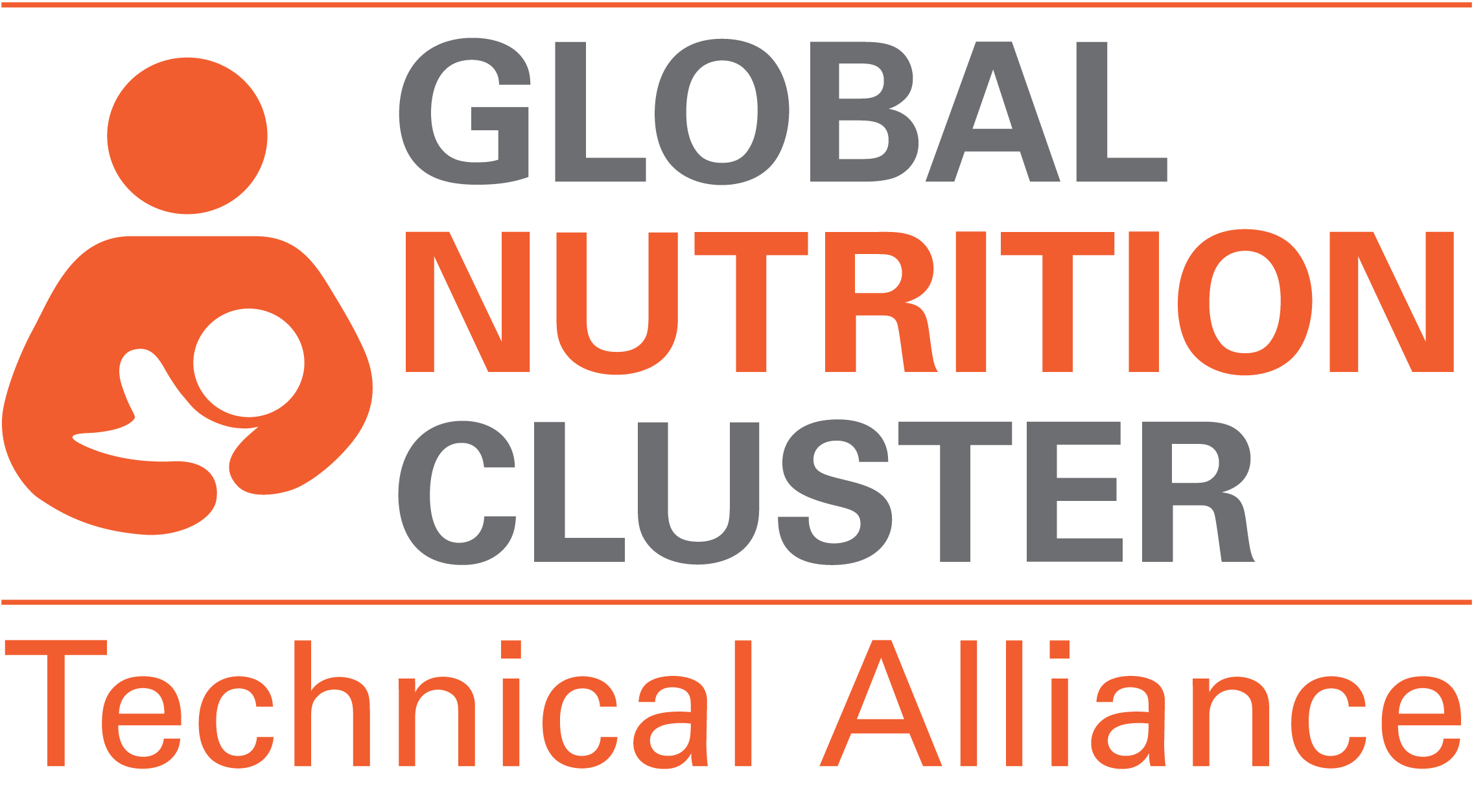 Stratégie intégrée de changement comportemental et social (CCS) pour la prévention de la malnutrition au Niger
Atelier CCS organisé à Niamey par ACF Niger en juillet 2022.
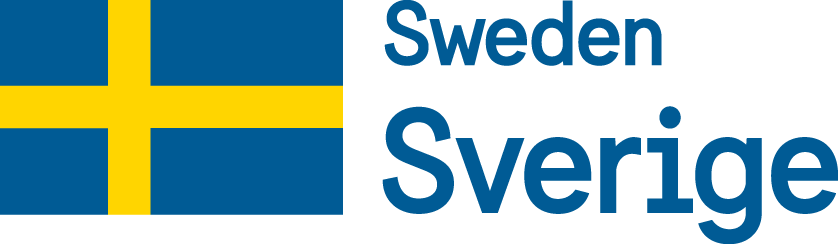 “The ideas, opinions and comments therein are entirely the responsibility of its author(s) and the GNC Technical Alliance and do not necessarily represent or reflect SIDA’s policy”.
Facteurs qui influencent les comportement d’hygiène, nutrition et santé au Niger.
Avantages perçus
pour pratiquer
Rappel
pour pratiquer
Disponibilité de temps/aide 
pratiquer
La bonne sante, protéger sa famille et éviter les maladies (et cout lies aux complications). Enfant en sante et intelligent. On voit des résultats positifs.
Quelque chose de visuel ou quelqu'un qui nous rappelle de faire le comportement aident a le pratiquer
La disponibilité du temps pour le FE/FA, notamment a cause de leur charge de travail, et de personnes qui peuvent aider influence les pratiques
Motivateurs universels
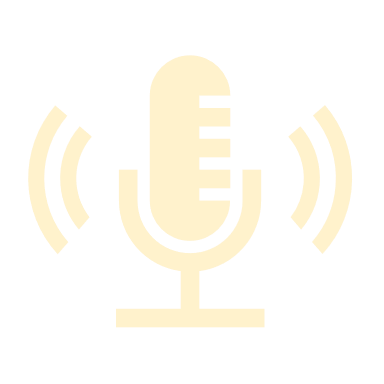 Normes sociales
cc
Normes de genre
cc
Compétences personnelles
cc
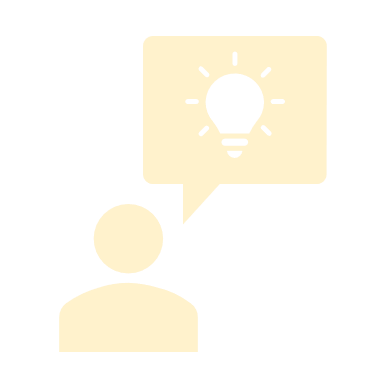 Les parents et chefs de ménage souhaitent la sante de leur enfants et famille, pratiquer leur religion, l’ éducation, le bien-être et la paix. Les choses qui motivent sont positives.
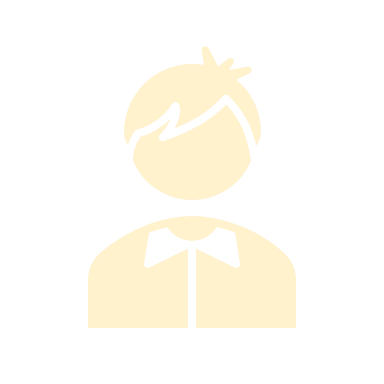 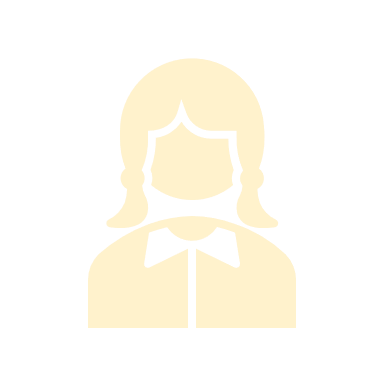 La perception que tout le monde approuve ou désapprouve influence les pratiques d’hygiène, nutrition et sante.
Les taches domestiques comme la corvée d’eau et de bois sont principalement faites par les femmes et les enfants. Le mari a un rôle de decideur.
Les personnes qui ont confiance en elles, se sentent encouragées et ont des stratégies concrètes pour appliquer pratiquent mieux que les autres
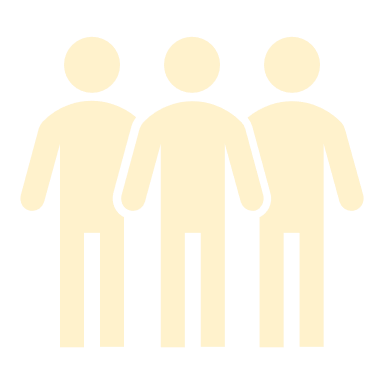 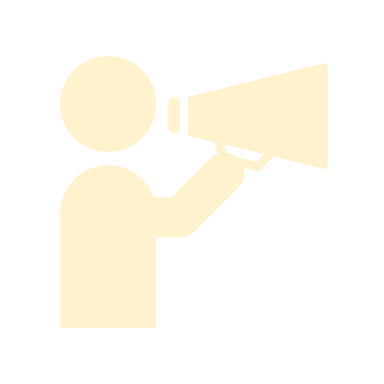 Médias
Enfant
scolarisé
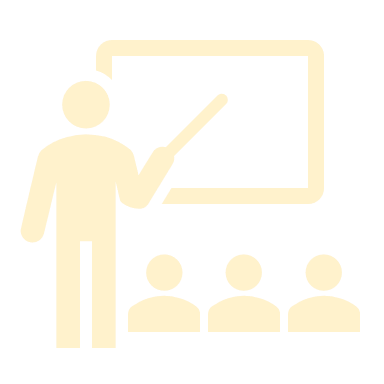 Leaders et
Influenceurs
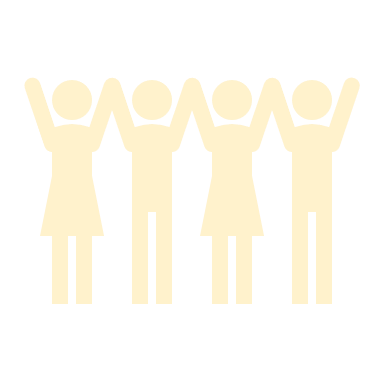 Pairs
Institutions
Communauté
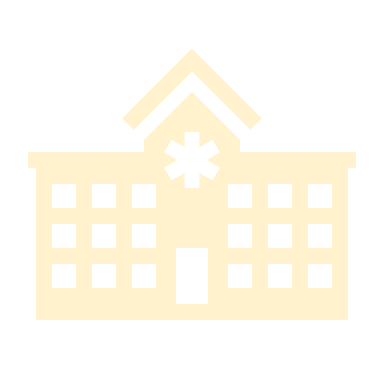 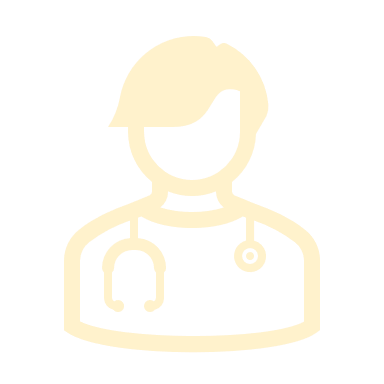 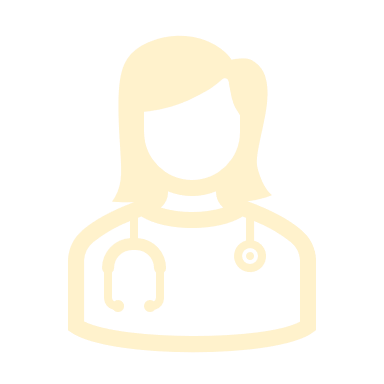 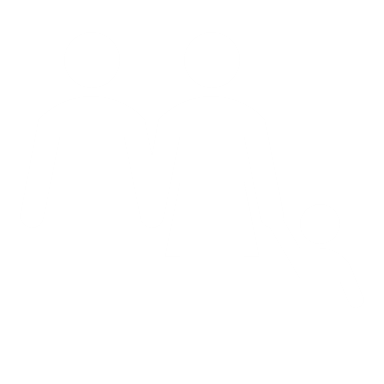 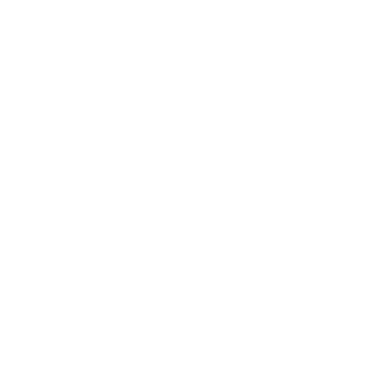 Personnel de sante
Disponibilité et accessibilité
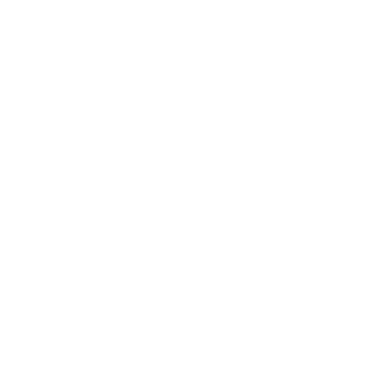 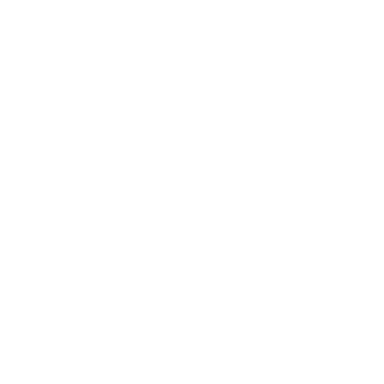 La disponibilité des intrants (savon, eau, aliments) et les moyens financier influencent la pratique, ainsi que l’accès aux services (distance, insécurité)
Structures sanitaires
Et services
Consommation d’eau potable
Allaitement exclusif
FE/FA, mère/gardien d’enfant, père, 
et grand mères
Environnement sain pour l’enfant
Alimentation de complément adéquat
Lavage des mains au savon/cendre
Alimentation FE/FA
Utilisation des services nutrition et sante, SR/PF
Gestion des fèces et latrines
Résultats de études formatives (enquête RANAS 2022, études des barrières 2019), autres études (Analyses de genre, Link NCA 20217) et atelier de développement de stratégie de changement de comportement et social, 2022 a Niamey.
Stratégie de promotion des comportements d’hygiène, nutrition et santé.
Renforcer la perception que tout le monde approuve les pratiques. Mobiliser les leaders et influenceurs pour encourager la pratique.
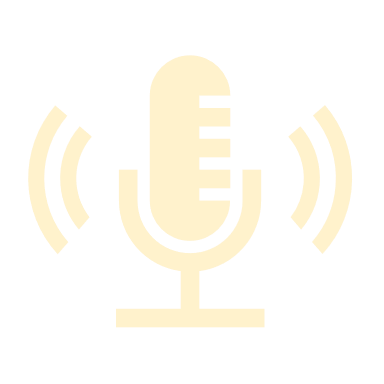 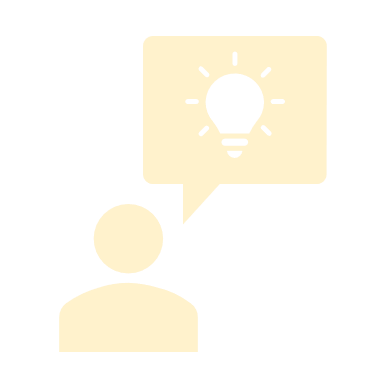 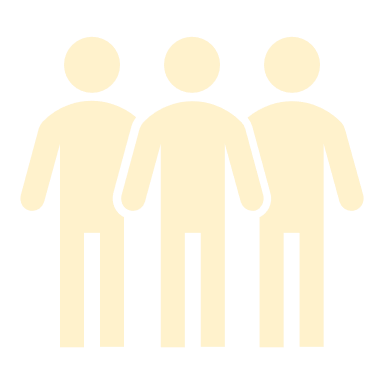 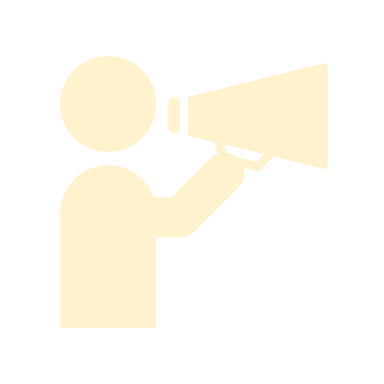 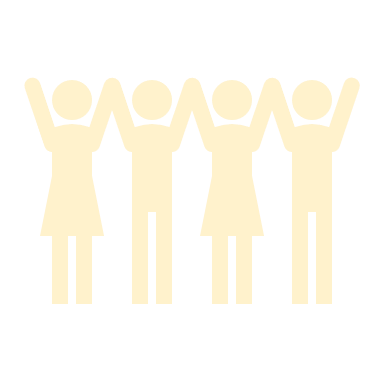 CVS, CEC

ATPC

Groupes de soutien ANJE
FARN

Approche Grand-mères

Ecole des Maris

Groupes de jeunes

VAD, conseil individuel
Leaders et
Influenceurs
Construire sur les Approches de changement de comportement existantes et concentrer les activités sur la réduction des barrières et le renforcement des leviers de changement de comportement
Promouvoir les Avantages perçus
Par les pratiquants
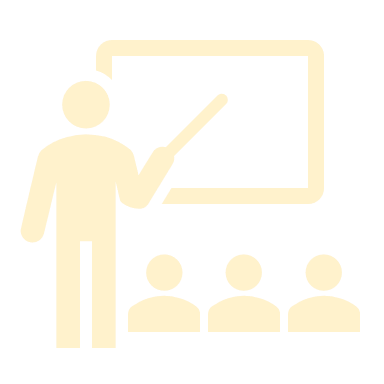 Pairs
Consommation d’eau potable
Influencer les Normes de genre pour promouvoir le partage des tâches  et Réduire la charge de travail des FE/FA
Communauté
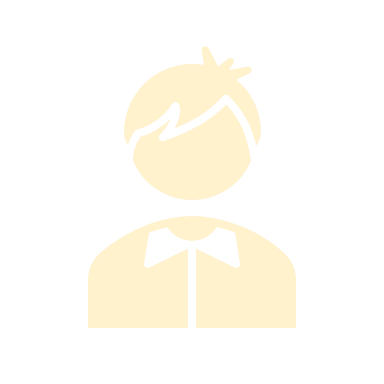 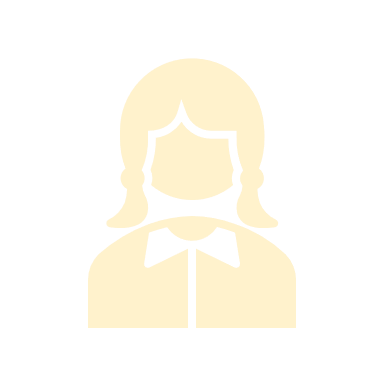 Environnement sain pour l’enfant
Lavage des mains au savon/cendre
Renforcer les Compétences personnelles et
 promouvoir des solutions/stratégies concrètes pour réduire les barrières
Gestion des fèces et latrines
Allaitement exclusif
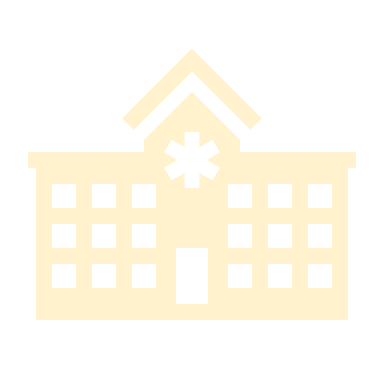 Alimentation de complément adéquat
S’appuyer sur les Motivateurs universels et sur des messages positifs
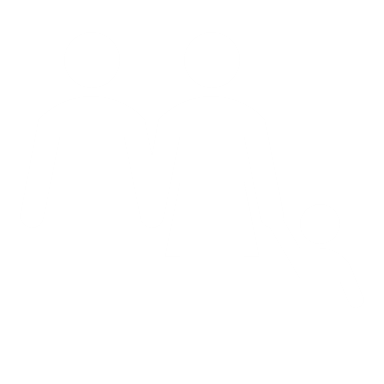 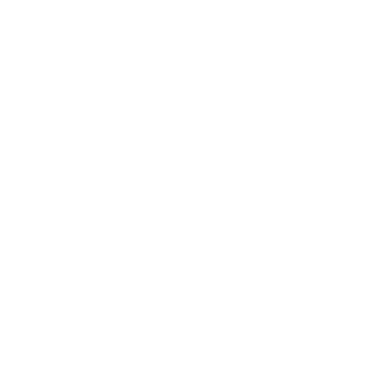 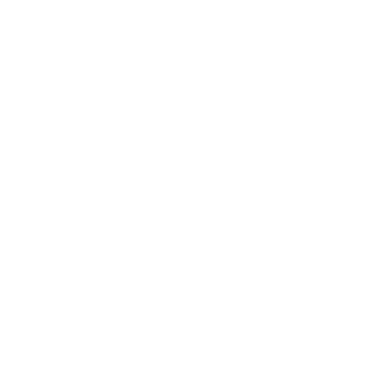 Alimentation FE/FA
Utilisation des services nutrition et sante, SR/PF
Promouvoir la communication dans les couples sur des besoins santé, hygiène et nutrition l’utilisation des ressources du ménage
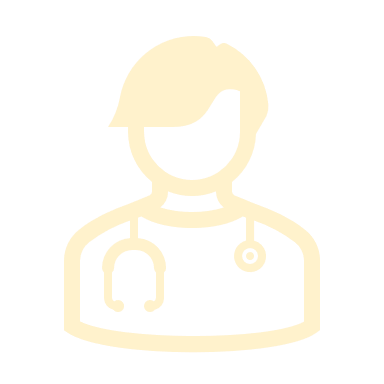 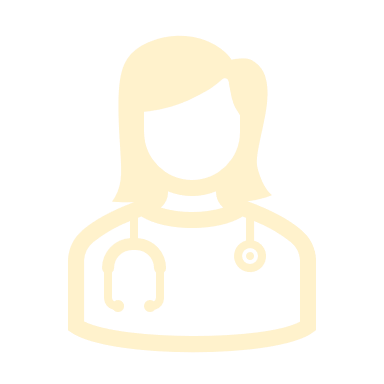 FE/FA, mère/gardien d’enfant, père, 
et grand mères
Rappel fréquents  à travers différents médias (VAD, images, « nudge », radio, etc)
Renforcer la disponibilité et qualité des services
Activités au niveau institutionnels, communautaire, pairs/entourage proche et individuel.
Plan d’action de 4 mois (Aout-Novembre 2022)